Punishment on House of Eli
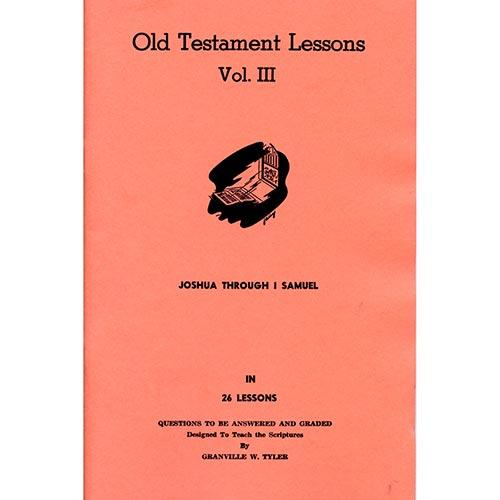 Lesson # 17

1st Samuel 3 - 5
Timeline of Events
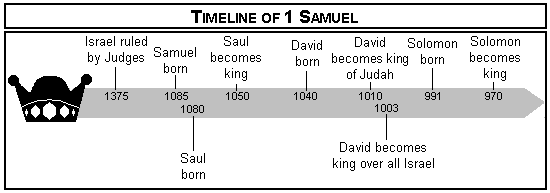 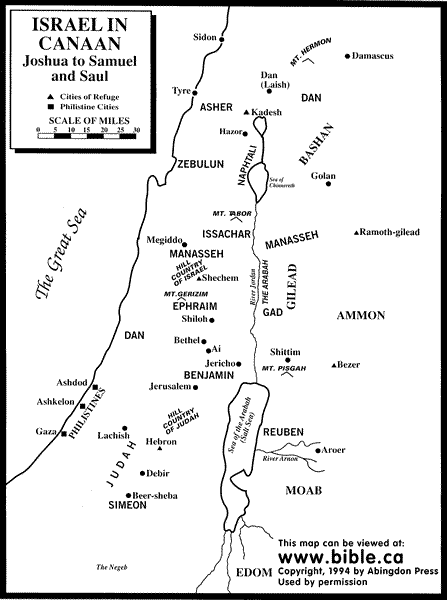 Map of Israel & Philistia
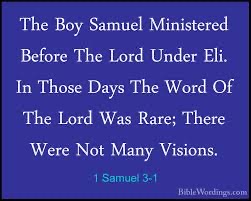 1 Samuel 3
19 And Samuel grew, and the Lord was with him and let none of his words fall to the ground. 20 And all Israel from Dan to Beersheba knew that Samuel was established as a prophet of the Lord. 21 And the Lord appeared again at Shiloh, for the Lord revealed himself to Samuel at Shiloh by the word of the Lord.
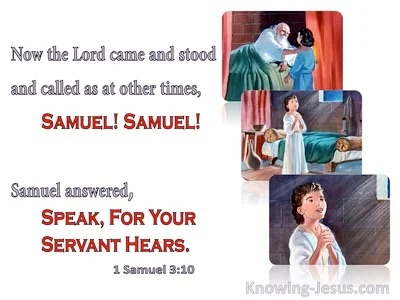 1 Samuel 4
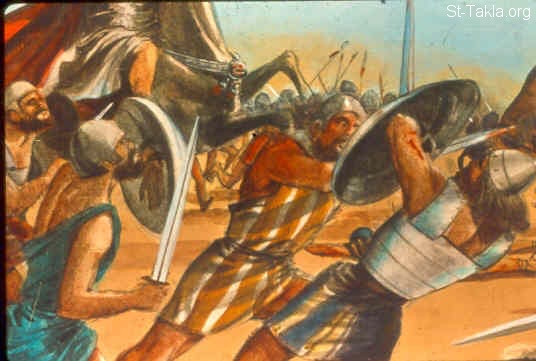 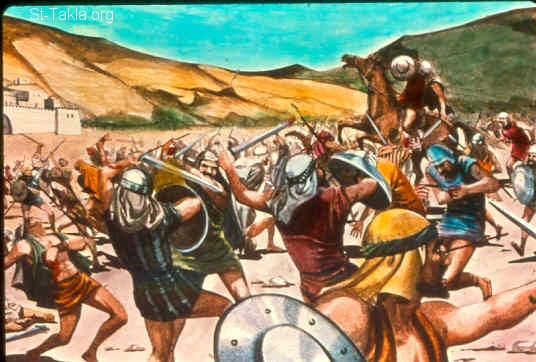 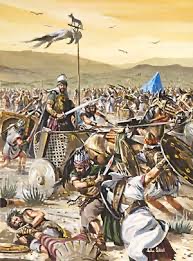 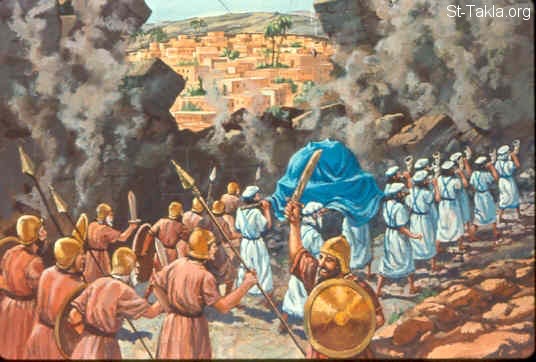 1 Samuel 4
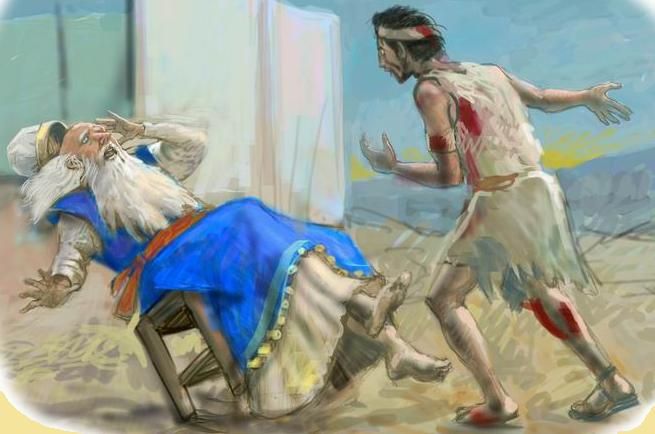 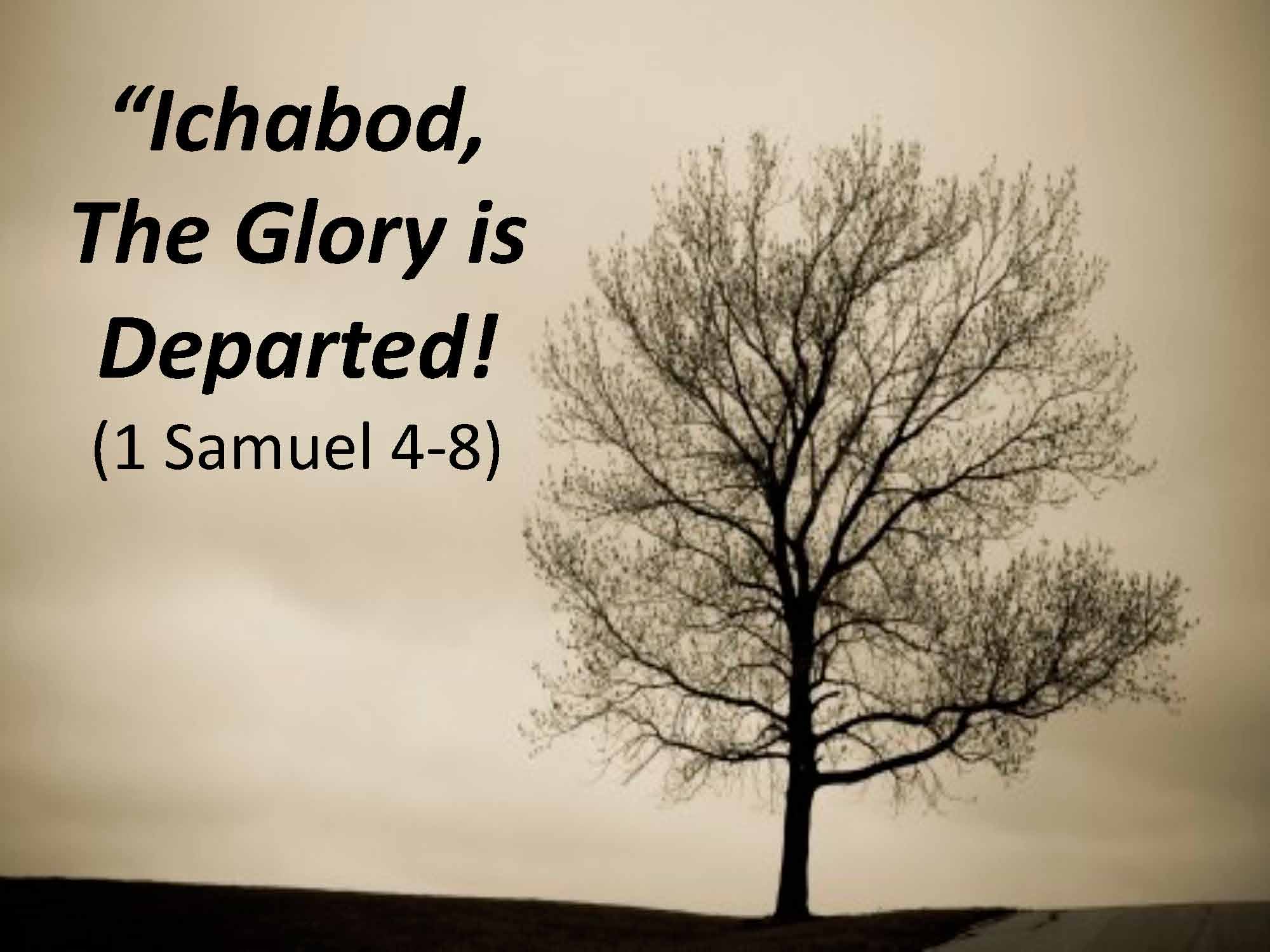 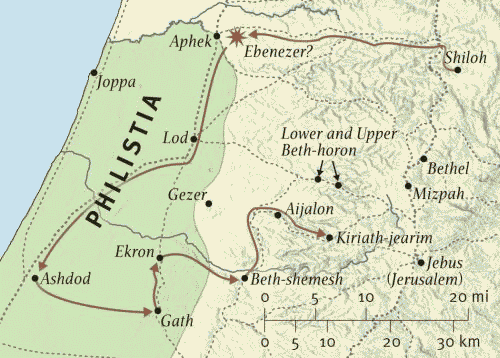 1 Samuel 5
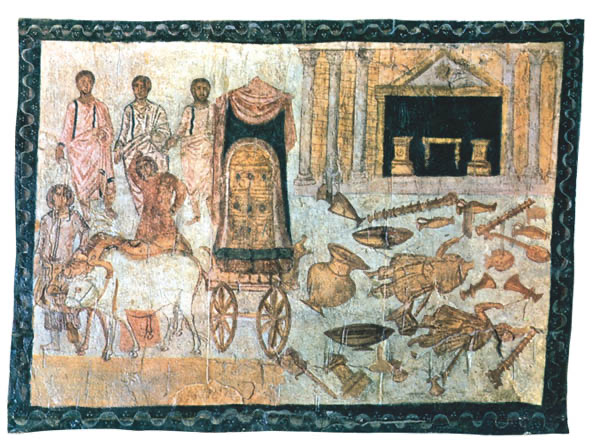 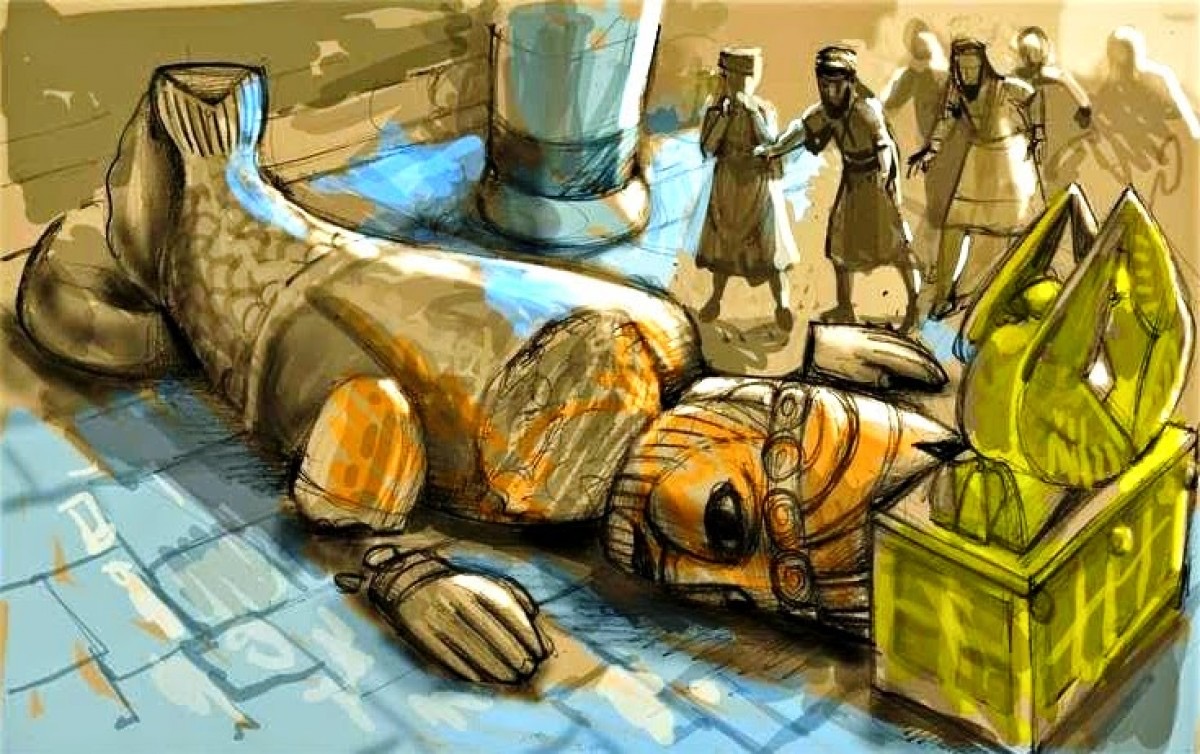 What Are Main Points?
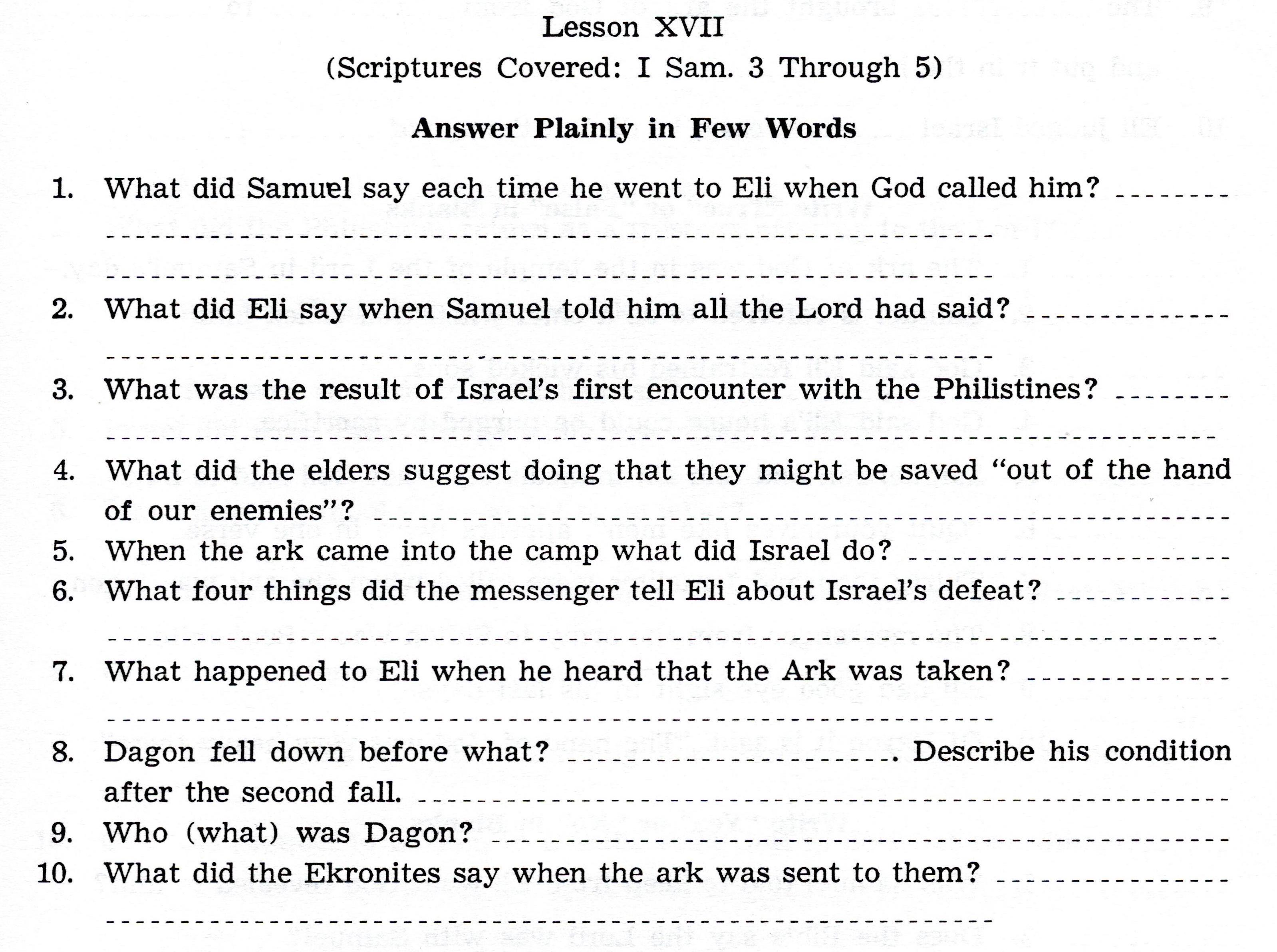 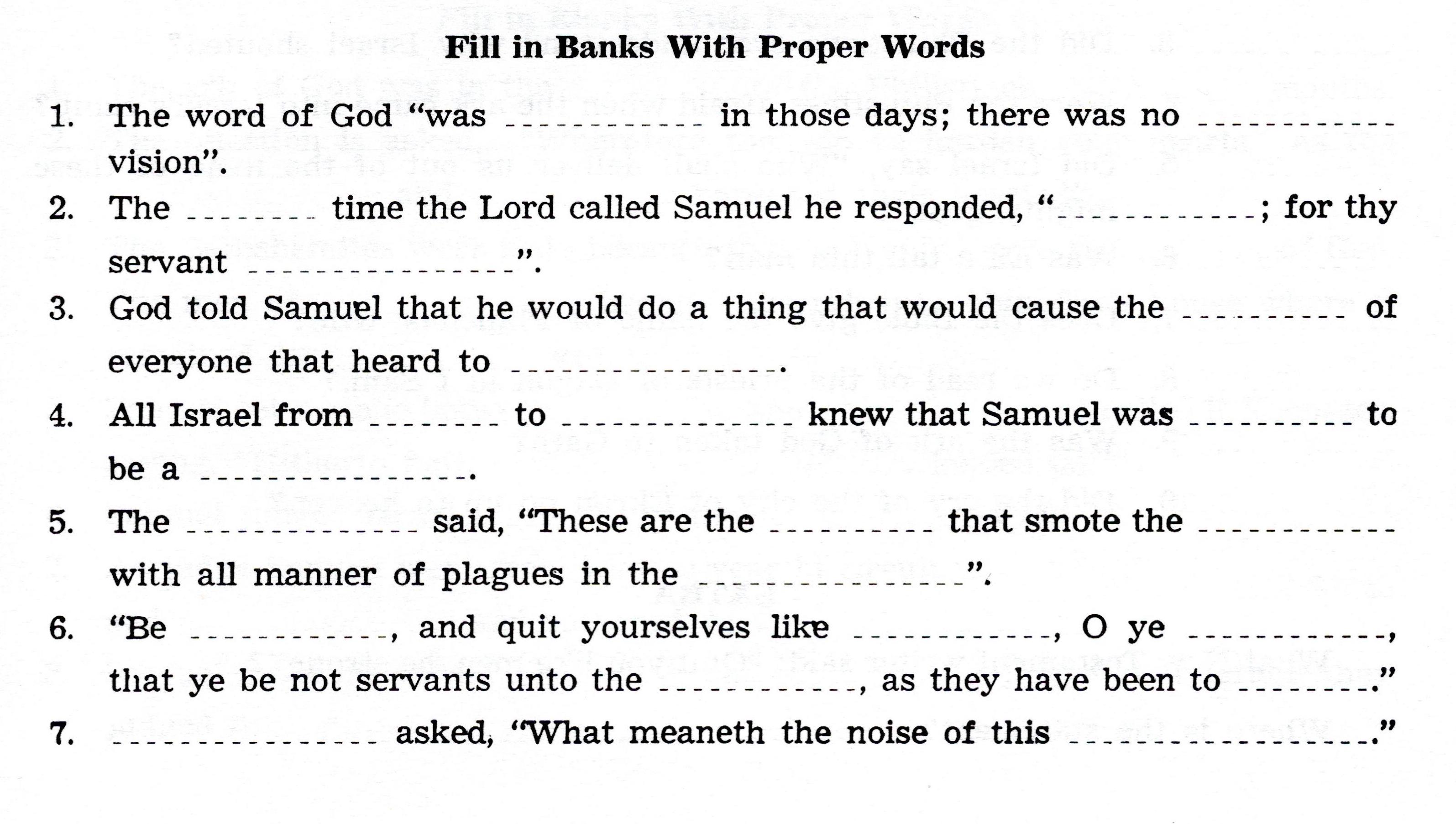 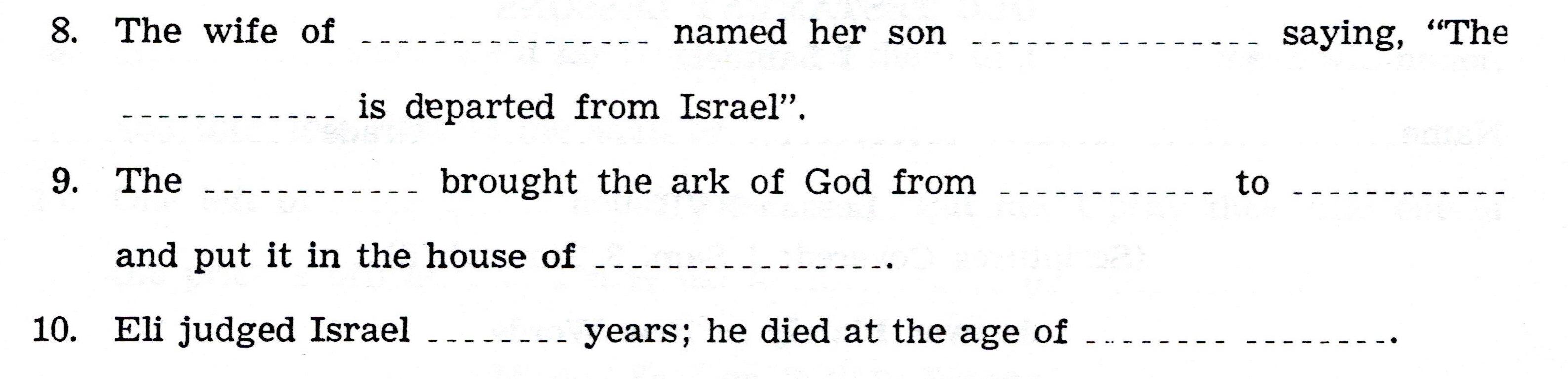 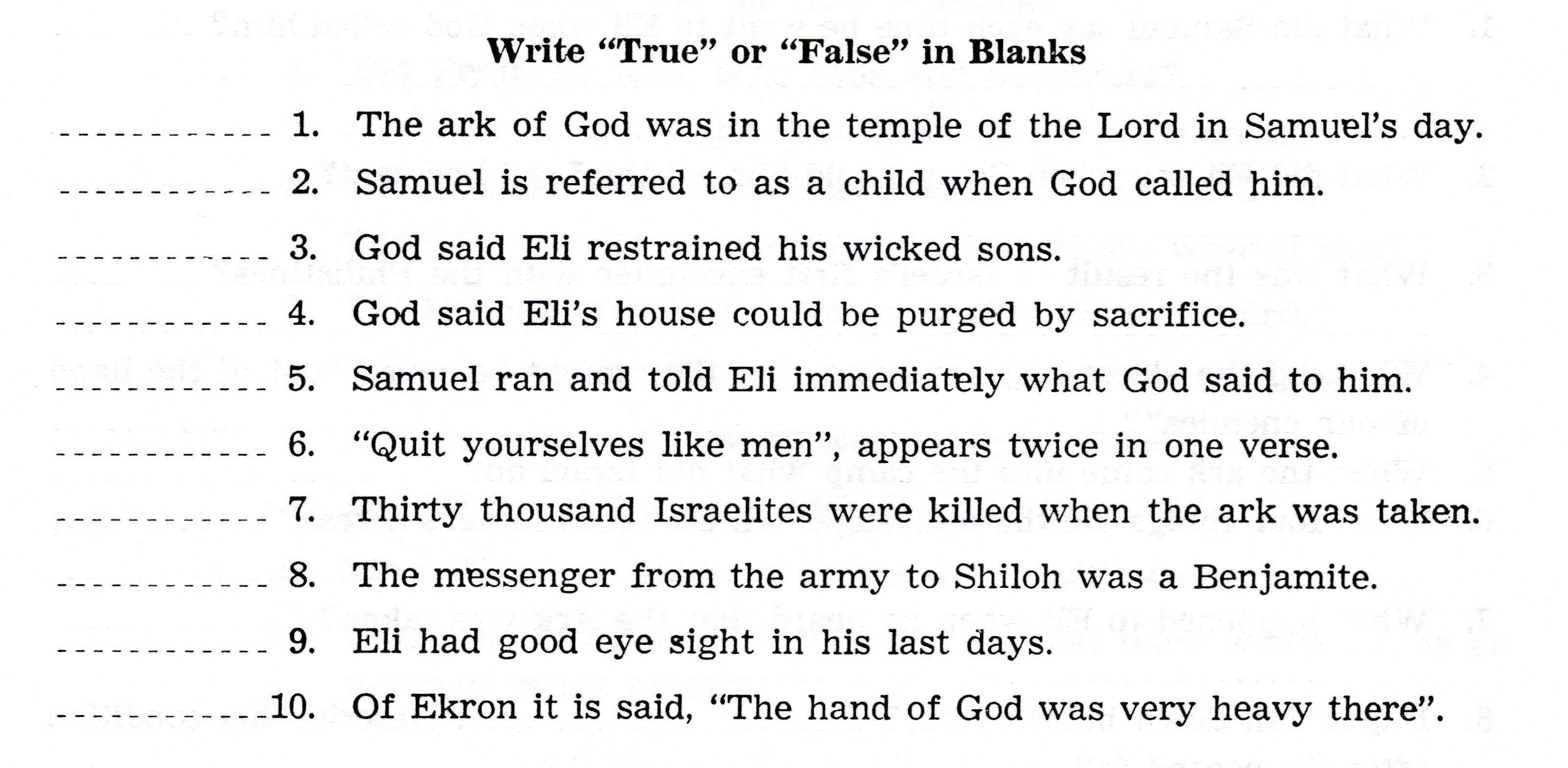 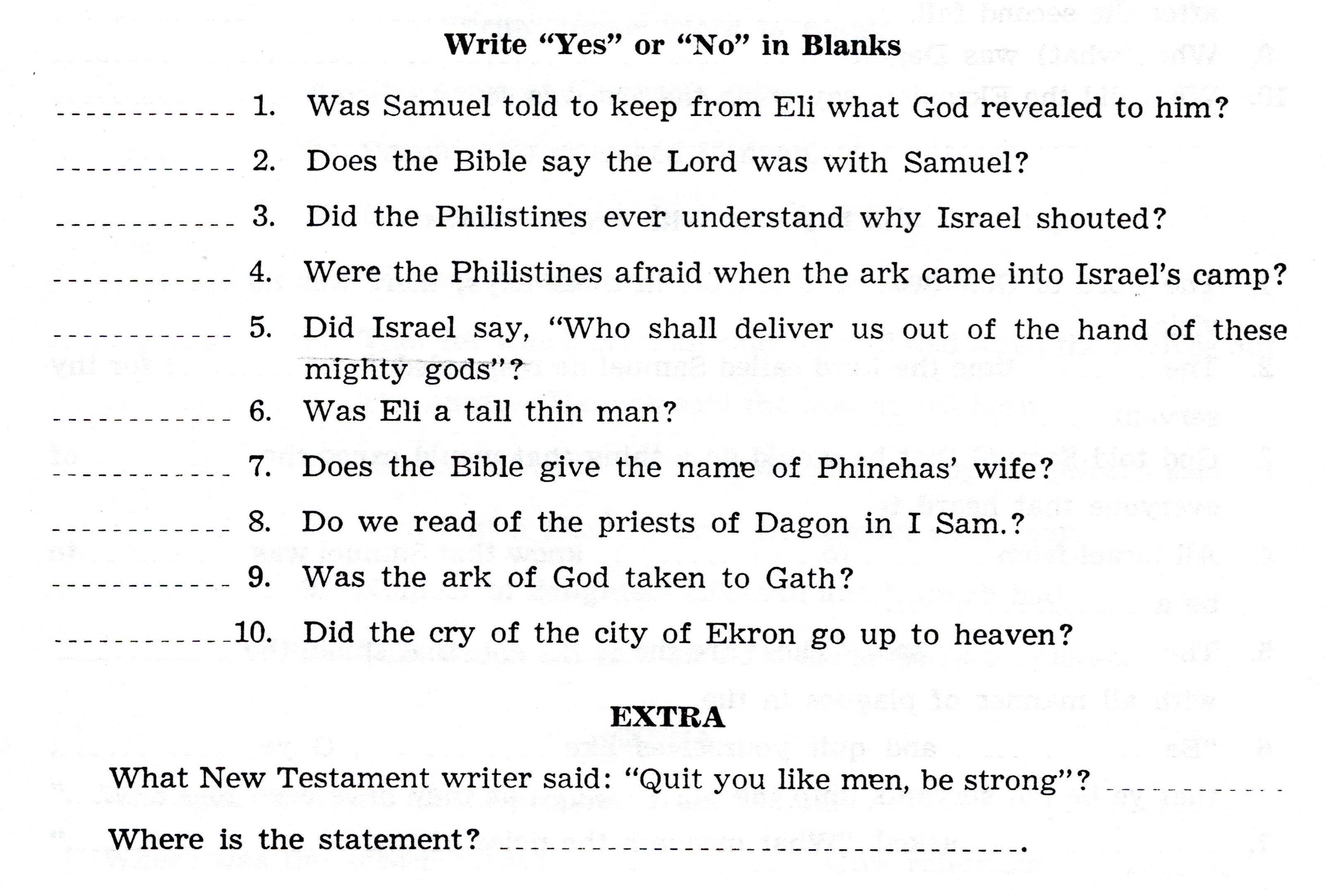 For Sunday (January 30, 2022)
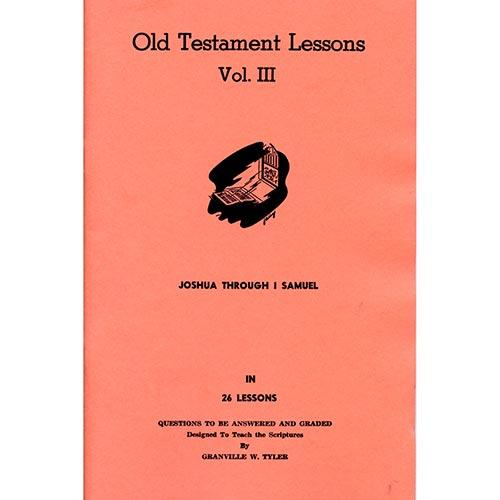 Lessons # 18 


1st Samuel 6 - 8